Emilees Animal Slide Show
18/1/24/11
The animal I researched hardly ever leaves it’s herd.
The animal I researched eats grass,hay he or she eats any kind of plant.
The animal I researched is a hervabor because it eats plants.
1.The animal I researched can live in the wild for 25 years but if being protected 30years.
2.The animal I research is fairly sedentairy animals,only travileling for
feed ,water and breeding.
3.Interesting fact is a blank is the most largestof all the species.
4. Interesting thing I learned is that the animal I reseached  young will stay with them for 2or3 years.
The 5th interesting thing is that it sound like a
pig and lion.
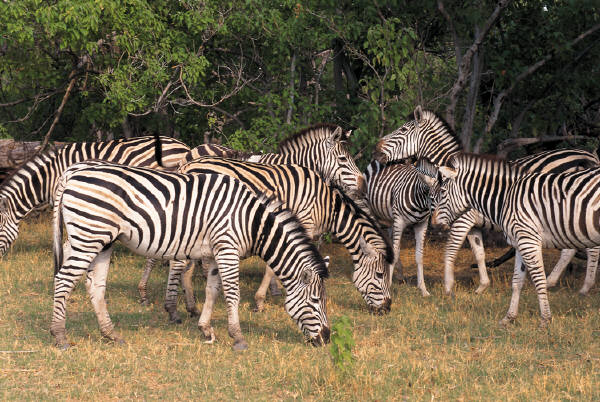 The most inportant thing I learnd is that a   zebra can live for   25 yaers but being protected 30years..